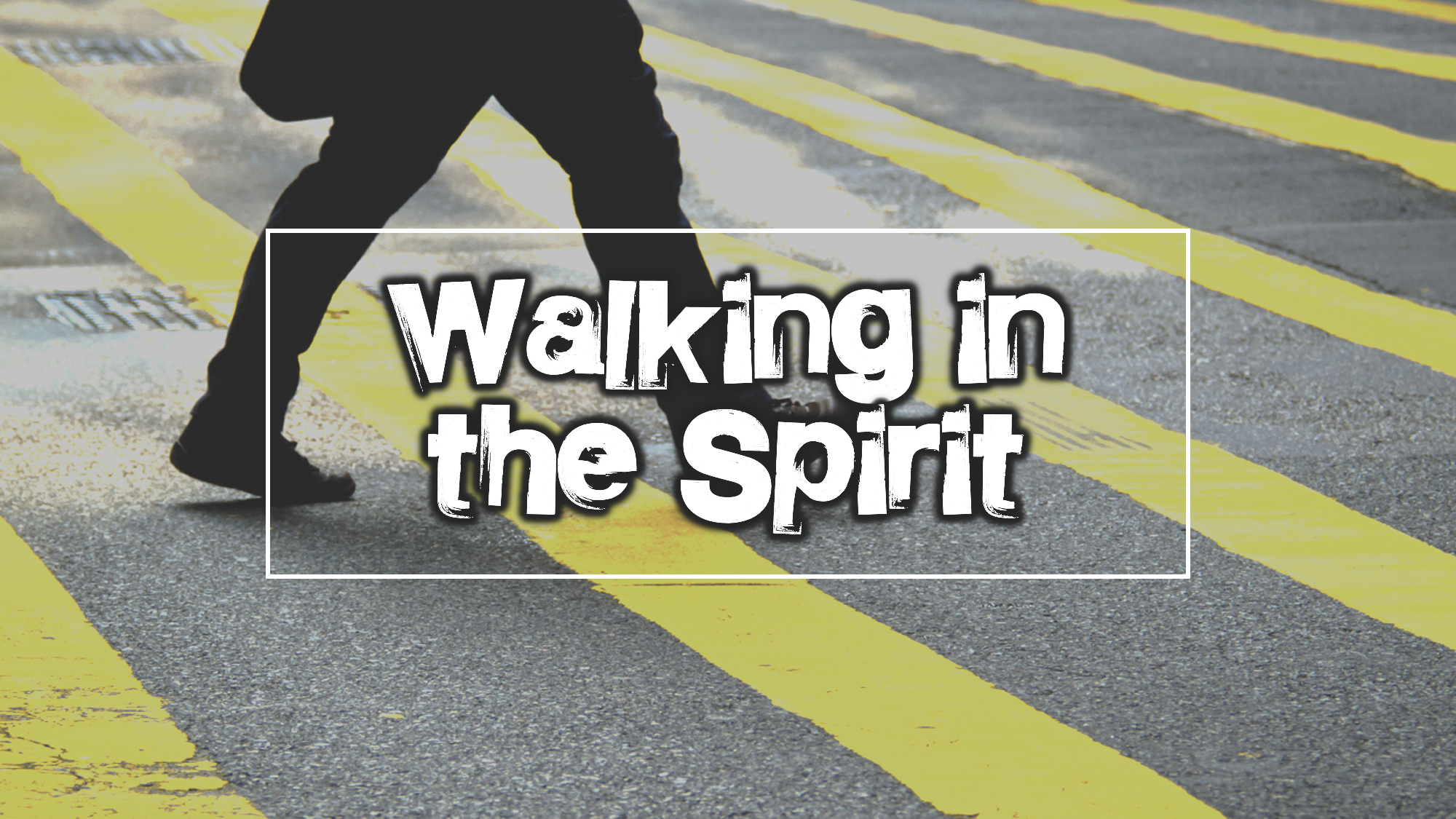 Week 3: In Step with the Spirit
Galatians 5:25- 6:6
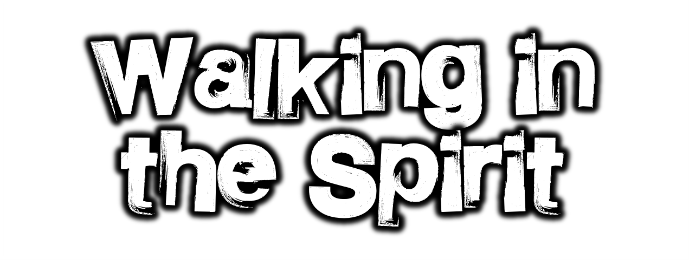 24 Those who belong to Christ Jesus have crucified the sinful nature with its passions and desires. 25 Since we live by the Spirit, let us keep in step with the Spirit.
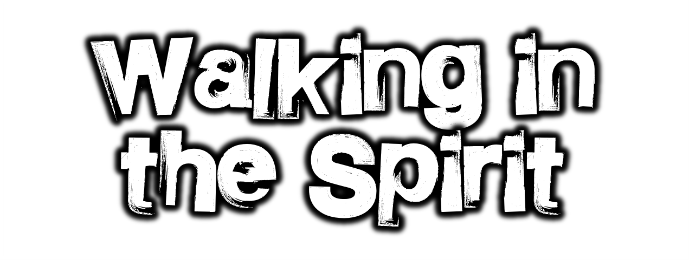 Galatians 5:24-25
Ephesians 5:8 (NASB) For you were formerly darkness, but now you are Light in the Lord; walk as children of Light
“Walk” is often translated as “live”
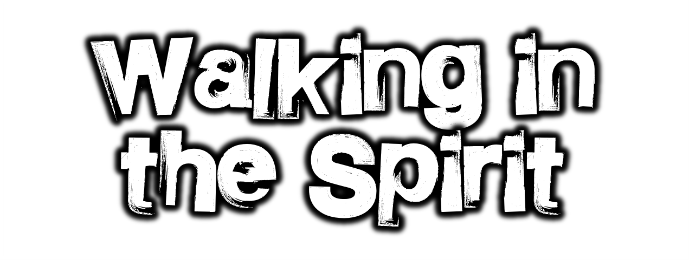 “Follow Me”
1 John 1:5-7 (NASB) 5 This is the message we have heard from Him and announce to you, that God is Light, and in Him there is no darkness at all. 6 If we say that we have fellowship with Him and yet walk in the darkness, we lie and do not practice the truth;
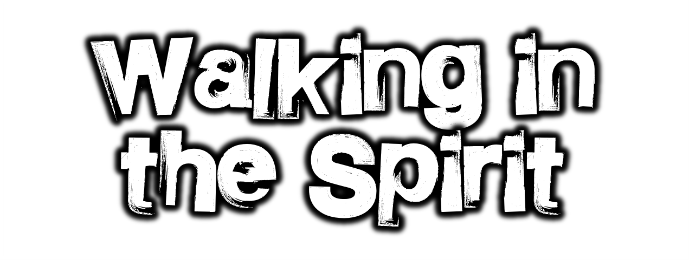 “Follow Me”
1 John 1:5-7 (NASB) 
7 but if we walk in the Light as He Himself is in the Light, we have fellowship with one another, and the blood of Jesus His Son cleanses us from all sin.
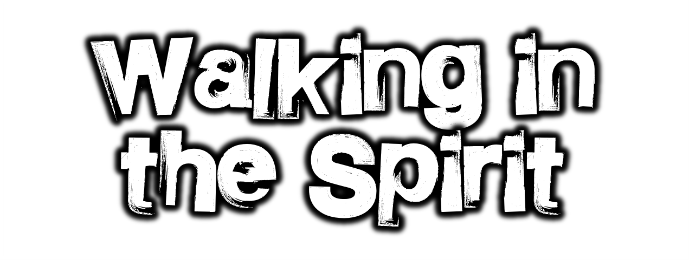 “Follow Me”
17 When Pharaoh let the people go, God did not lead them on the road through the Philistine country, though that was shorter. For God said, “If they face war, they might change their minds and return to Egypt.” 18 So God led the people around by the desert road toward the Red Sea. The Israelites went up out of Egypt ready for battle. …
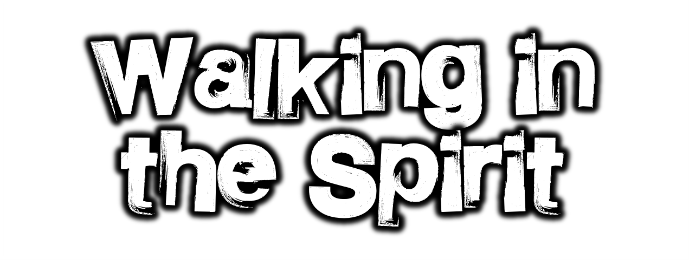 Exodus 13:17-18, 21-22
21 By day the Lord went ahead of them in a pillar of cloud to guide them on their way and by night in a pillar of fire to give them light, so that they could travel by day or night. 22 Neither the pillar of cloud by day nor the pillar of fire by night left its place in front of the people.
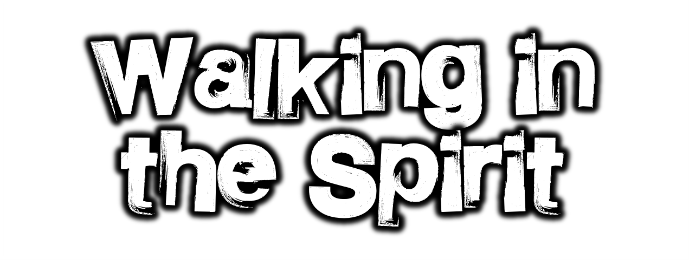 Exodus 13:17-18, 21-22
26 I will give you a new heart and put a new spirit in you; I will remove from you your heart of stone and give you a heart of flesh. 27 And I will put my Spirit in you and move you (cause you) to follow my decrees and be careful to keep my laws.
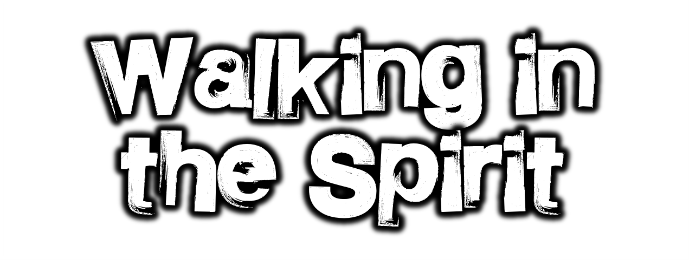 Ezekiel 36:26-27
How we treat others
Galatians 2:14 (ESV) But when I saw that their conduct was not in step with the truth of the gospel, I said to Cephas before them all, “If you, though a Jew, live like a Gentile and not like a Jew, how can you force the Gentiles to live like Jews?”
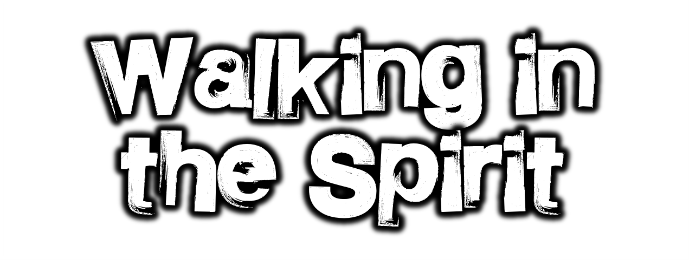 ‘In step’ with the Spirit
Matt 10:19-20  
19 When they deliver you over, do not be anxious how you are to speak or what you are to say, for what you are to say will be given to you in that hour. 20 For it is not you who speak, but the Spirit of your Father speaking through you.
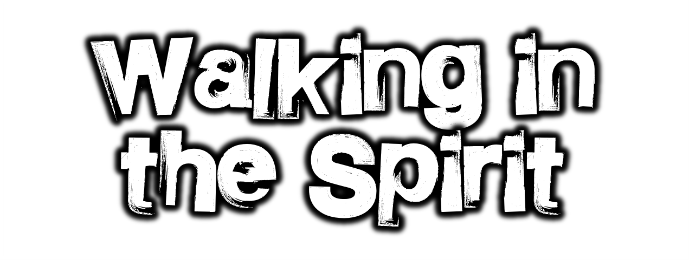 ‘In step’ with the Spirit
John 14:26
But the Helper, the Holy Spirit, whom the Father will send in my name, He will teach you all things and bring to your remembrance all that I have said to you.
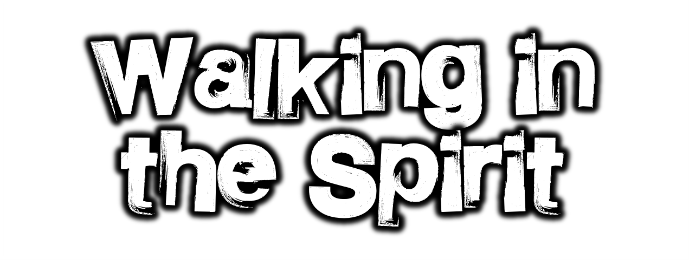 ‘In step’ with the Spirit
Acts 16:6-10 6 Paul and his companions traveled throughout the region of Phrygia and Galatia, having been kept by the Holy Spirit from preaching the word in the province of Asia. 7 When they came to the border of Mysia, they tried to enter Bithynia, but the Spirit of Jesus would not allow them to.
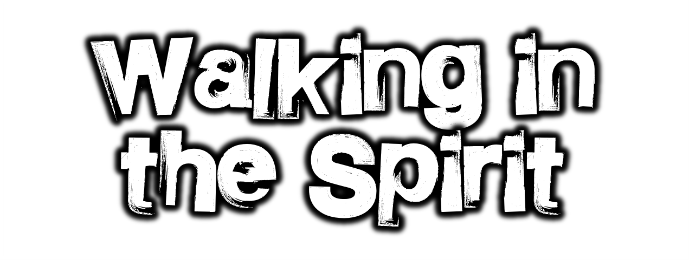 ‘In step’ with the Spirit
8 So they passed by Mysia and went down to Troas. 9 During the night Paul had a vision of a man of Macedonia standing and begging him, “Come over to Macedonia and help us.” 10 After Paul had seen the vision, we got ready at once to leave for Macedonia, concluding that God had called us to preach the gospel to them.
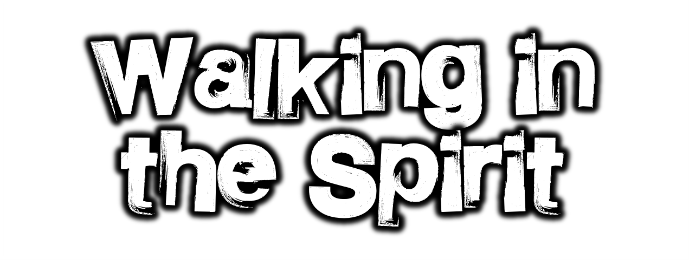 ‘In step’ with the Spirit
Acts 20:22-23 (NLT) 
22 “And now I am going to Jerusalem, drawn there irresistibly by the Holy Spirit, not knowing what awaits me, 23 except that the Holy Spirit has told me in city after city that jail and suffering lie ahead.
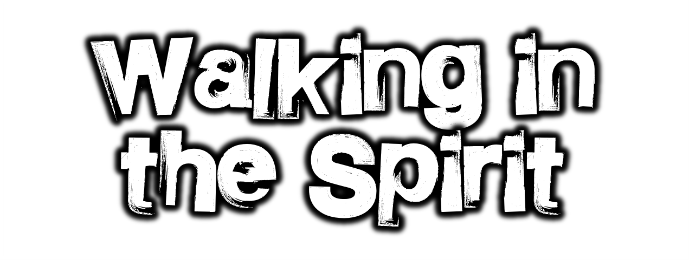 ‘In step’ with the Spirit
Galatians 6:25 Since we live by the Spirit, let us keep in step with the Spirit.
(MSG) Since this is the kind of life we have chosen, the life of the Spirit, let us make sure that we do not just hold it as an idea in our heads or a sentiment in our hearts, but work out its implications in every detail of our lives.
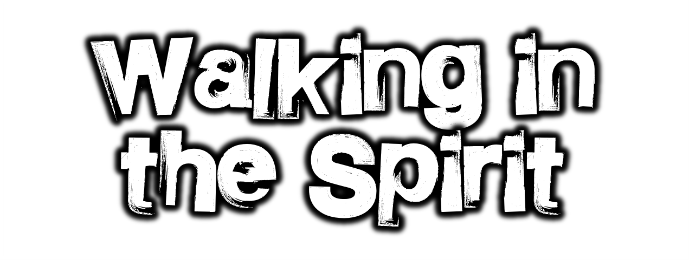 ‘In step’ with the Spirit